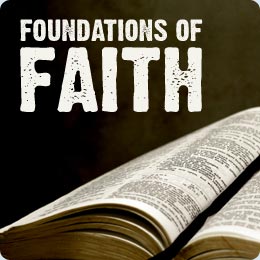 Hebrews 11:1-3
Hebrews 11:1-3
1 Now faith is the substance of things hoped for, the evidence of things not seen. 2 For by it the elders obtained a good testimony.
3 By faith we understand that the worlds were framed by the word of God, so that the things which are seen were not made of things which are visible.
GOD  IS…The Fundamental Fact
Only the fool can deny God’s existence (Psa. 14:1)
Power & Divinity of God manifested (Rom. 1:20)
Power to explain world is past finite realm (omnipotence)
With all around us winding down, where did power begin?
Divinity (omniscience) also beyond natural explanation
Order, design & might seen from largest to smallest
No natural explanation exists for world to create itself
“Every house is built by someone…” (Heb. 3:4)
The logical conclusion to design & order is a Creator
The power & design of God points us to His purpose
The Bible Is God’s WordThe Fundamental Source
Bible is inspired message by God (2 Tim. 3:16-17)
Fulfilled prophecy is major proof (Isa. 40 - 45)
God’s Challenge: Match His knowledge in “former things” (history) or “things to come” (prophecy)
To foretell events hundreds of years before with 100% accuracy is humanly impossible
If try to move time foretold forward, problem increases with 100% accuracy of historical facts
Bible abounds in totally accurate prophecies of nations
Bible contains 332 totally accurate messianic prophecies
What are the chances this was all dumb luck?
Bible’s uniqueness, care of transmission, witness…
As His Creation…I Am Subject to GOD
Since God created, He has right to rule (Acts 17:22f)
Jesus affirmed absolute authority as deity (Mt. 28:18-20)
God the Father affirmed that authority (Mt. 17:1-8)
Apostles taught full authority of Christ (Acts 3:22-23)
Authority expressed by His word (Jn. 17:8, 14-18)
Jn. 14:25-26  Inspired to know all Jesus had said to them
Jn. 16:12-15  Inspired to know that not already revealed
Gospel of Christ must be fully obeyed by all
Matt. 7:24-29; 7:21-23; 28:18-20
Jn. 12:48-50; 5:22; 14:23; 2 Jn. 9